PERSPECTIVA Y ACUARELA
Perspectivas a 1pf y 2pf en espacios interiores
Aplicación técnica de acuarela en perspectivas y en dibujo técnico
PERSPECTIVA DE INTERIOR A 1PF
El punto de fuga se define como "el punto en el que las líneas paralelas de una imagen parecen converger y extenderse hasta el infinito”En una imagen plana, ya sea una fotografía o una pintura, nuestro cerebro percibe los objetos más grandes como más cercanos, y los más pequeños como más lejanos. Es por eso que las líneas paralelas, al alejarse, parece que van juntándose hasta converger en un solo punto, como podemos ver en las imágenes de abajo. Las líneas de la imagen "nacerán" en ese punto de fuga y se podrían extender hasta el infinito, separándose cada vez más.
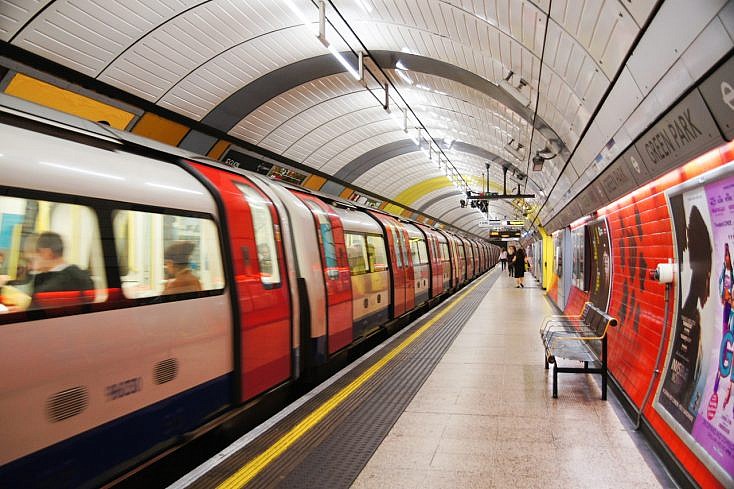 PERSPECTIVA  1PF  EN UN ESPACIO INTERIORLA LÍNEA DE HORIZONTE ES LA ALTURA DEL OBSERVADOR, EL PUNTO DE FUGA SE UBICA EN ELLA, Y, PUEDE ESTAR AL CENTRO O NO, SEGÚN SE UBIQUE EL OBSERVADOR FRENTE A LA ESCENA.
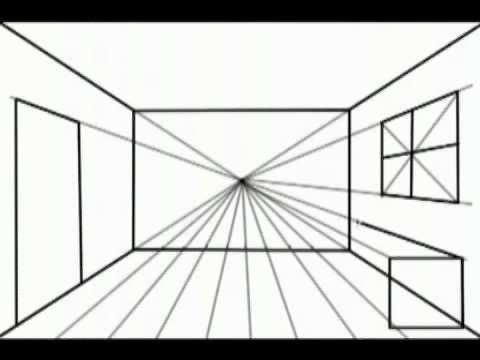 EL PASO A PASO DEL PLANTEO DE  LA PERSPECTIVA A UN PUNTO DE FUGA
- LAS HORIZONTALES Y VERTICALES SE MANTIENEN- LAS PERPENDICULARES CONCURREN AL PUNTO DE FUGA- LOS ELEMENTOS UBICADOS DE  FRENTE NO SE DEFORMAN- LOS ELEMENTOS UBICADOS DE FORMA PERPENDICULAR SE DEFORMAN
DESPUES DE PLANTEAR LAS LINEAS GENERALES, SE COMPLETAN LOS DETALLES
SE VERIFICA QUE TODAS LAS LÍNEAS PERPENDICULARES CONCURREN AL PUNTO DE FUGA
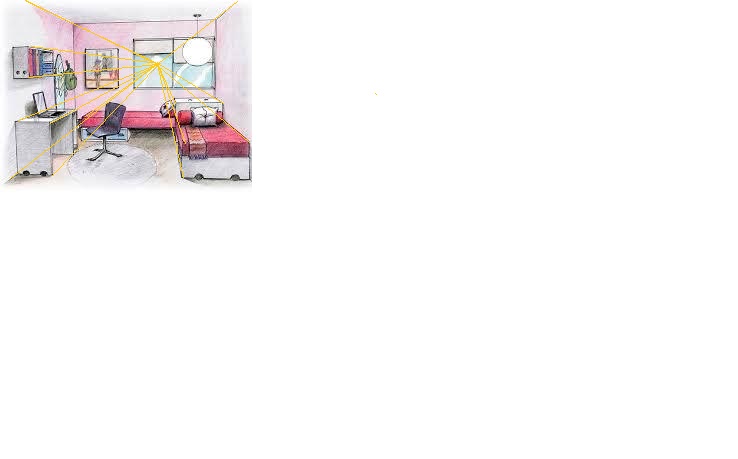 ACUARELA APLICADA A PERSDPECTIVAS DE INTERIOR A 1PF
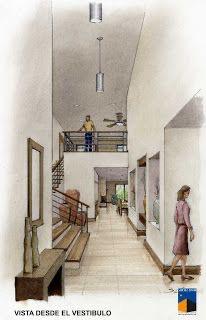 PRIMERO SE PINTAN LOS PLENOS DE COLOR CORRESPONDIENTES A LOS PLANOS QUE CONFORMAN EL ESPACIO Y LUEGO SE COLOREAN LOS DETALLES
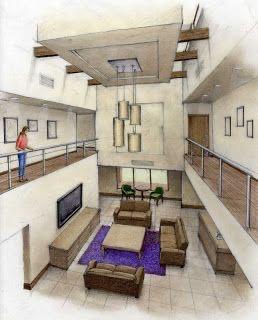 ACUARELA APLICADA A PERSPECTIVAS DE INTERIOR A 1PF
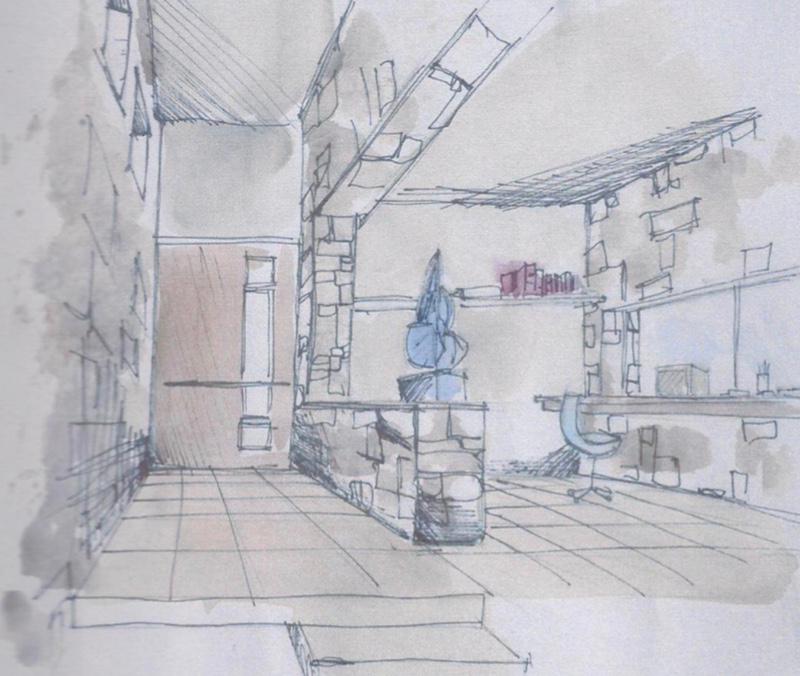 PERSPECTIVA DE INTERIOR 2PF
PERSPECTIVA A 2PFUN ESPACIO SE FUGA A DOS PUNTOS CUANDO ÉSTE ESTÁ OBLÍCUO AL OBSERVADOR, O SEA QUE NO ESTÁ DE FRENTE.ESTA PERSPECTIVA SE RESUELVE UBICANDO LOS DOS PUNTOS DE FUGA SOBRE LA LÍNEA DE HORIZONTE, BASTANTE ALEJADOS ENTRE SÍ (FUERA DEL CUADRO QUE ENMARCA EL CROQUIS)LAS VERTICALES SE CONSERVAN Y TODAS LAS HORIZONTALES FUGAN (A CADA PUNTO SEGÚN LE CORRESPONDA)
PERSPECTIVA A 2PFSECUENCIA EN EL PLANTEO DE PERSPECTIVA 2PF
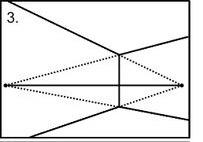 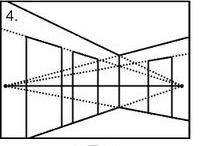 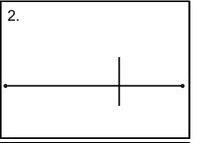 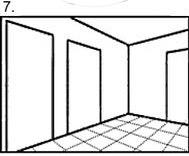 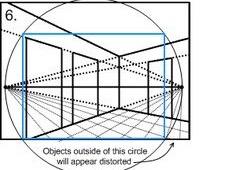 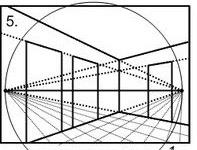 TODAS LAS RECTAS HORIZONTALES FUGAN A LOS PUNTOS DE FUGA  (IZQUIERDO O DERECHO)
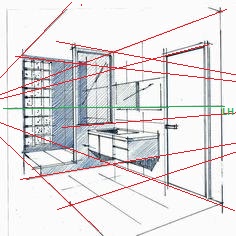 PLANTEO DE PERSPECTIVA A 2PF PARA COLOREAR CON ACUARELA. Se aconseja colocar la línea de horizonte en la mitad o más abajo de la altura total del cuadro.
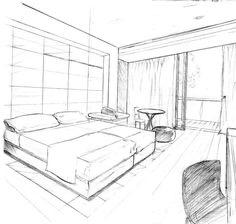 LH
LH
PINTAR CON ACUARELA ES EQUILIBRAR LAS ZONAS BLANCAS Y DEJARLAS ACTUAR EN LA COMPOSICIÓN, ES COLOR CON TRANSPARENCIAS, ES NO CUBRIR TODO, ES DEJAR QUE CONVIVAN LOS COLORES CON EL AGUA Y EL SOPORTE BLANCO.
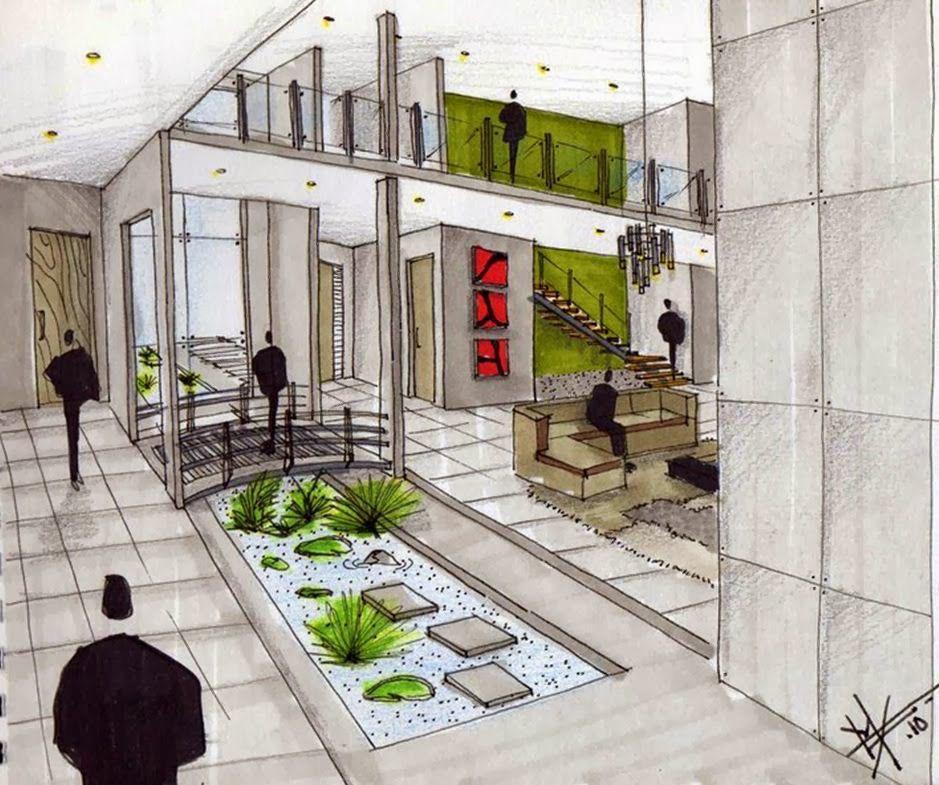 COLORES, REFLEJOS, SOMBRAS PROPIAS Y ARROJADAS
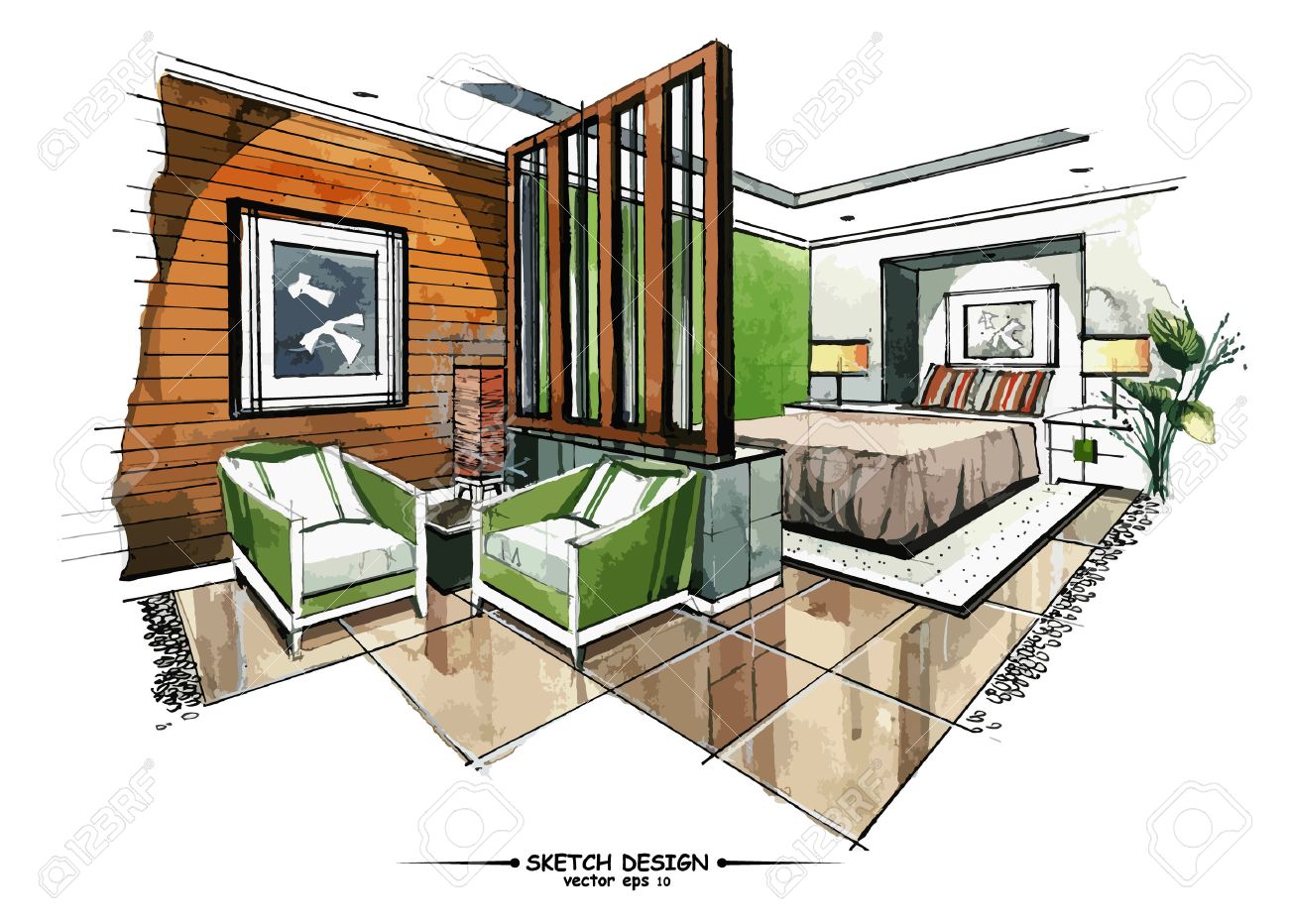 DOS EJEMPLOS DIFERENTES: -  EL DELINEADO PRECISO LUEGO DE PINTAR                                                 -  EL DIBUJO EXPRESIVO
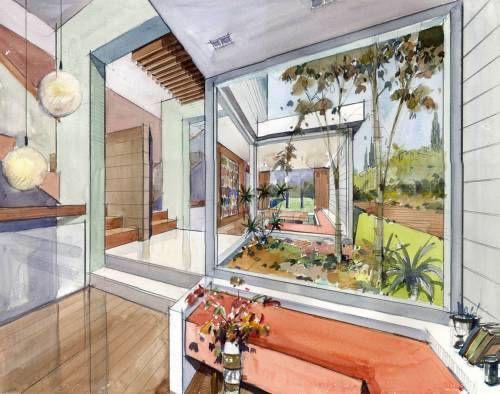 ACUARELA APLICADA AL DIBUJO TÉCNICO
LA TÉCNICA DE ACUARELA APLICADA AL DIBUJO TÉCNICO DEL DISEÑO DE INTERIORES.LA APLICACIÓN DE ACUARELA SOBRE PLANTAS, CORTES Y VISTAS COLABORA EN HACER MÁS CÁLIDAS Y “BLANDAS” LAS REPRESENTACIONES TÉCNICAS.
EL COLOR PRESENTE COLABORA Y MEJORA LA LEGIBILIDAD DE LA PLANTA, INTERACTÚA CON LAS ZONAS BLANCAS.
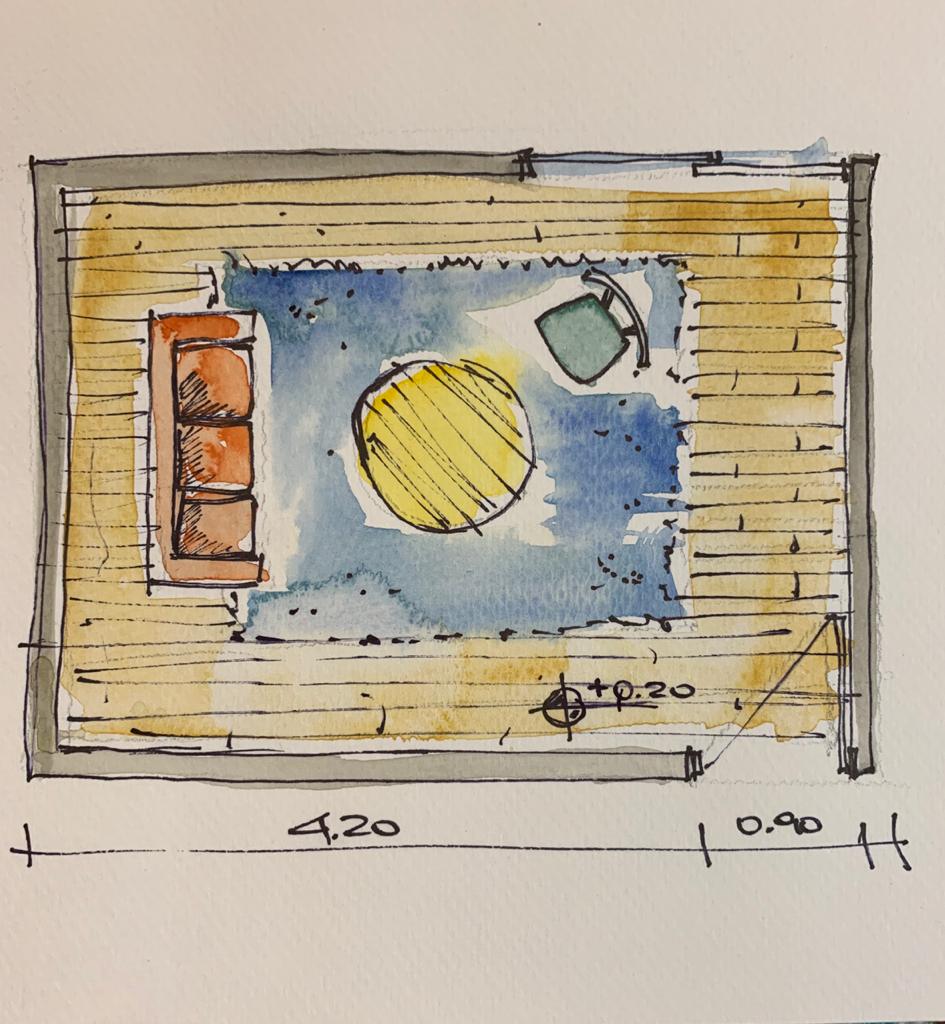 LA REPRESENTACIÓN DEL ESPACIO INTERIOR Y EL DISEÑO DE ESPACIO EXTERIOR SE MEJORA CON LA APLICACIÓN DE LA ACUARELA
FACHADA REPRESENTADA CON ACUARELA